BALINTOVSKÉ SKUPINY
Natálie Gregorová 
Předmět: Psychoterapeutické techniky v práci porodní asistentky
Obor: Porodní asistentka
Ročník: 3
MICHAEL BALINT (1896 - 1970)
Maďarský lékař a psychoanalytik
Představitel celostní medicíny a průkopník na poli psychosomatiky
Značný počet nemocí považuje za důsledek „nevyřešených emočních konfliktů“, které se nemohou projevit psychologicky, ale somaticky
Balint se zabývá nejen tělesnými symptomy, ale celým člověkem, v kontextu jeho konkrétního života 
Cílem Balinta bylo přenést základní poznatky psychoterapie praktickým lékařům 
Zdůrazňoval, že nejdůležitějším medikamentem je vlastně lékař sám
Přál si přenést zájem lékařů od soustředění na nemoc k zaměření na pacienta a především na vztah PACIENT - LÉKAŘ
O METODĚ
Balintovské skupiny jsou charakteristické svým zaměřením na daný problém, se kterým pracovník přichází, když si s ním neví rady
Skupina v klasické podobě je tvořena maximálně 10 účastníky a jedním nebo dvěma vedoucími 
Návštěva BS může proběhnout jednorázově, vícenásobně nahodile nebo také pravidelně
Standardní doba trvání BS je 1,5 hod.
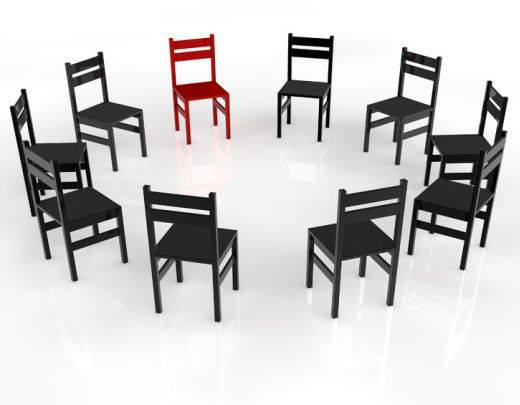 PRAVIDLA A ZÁSADY
Otevřenost, upřímnost a mlčenlivost všech členů skupiny 
Mluvit jazykem pro všechny srozumitelným
Předávat osobní zkušenosti, nikoli poučovat nebo hodnotit druhé
Pokora k tomu, kdo se o problému rozhodne mluvit
STRUKTURA BS
5 fází:
1. fáze: PŘEDNESENÍ PŘÍPADU
Skupina zvolí jedno z předložených témat, nositel tématu tzv. protagonista přednese svůj případ ostatním. Ostatní účastníky pouze poslouchají.
2. fáze: DOTAZY
Účastníky se ptají na okolnosti, které nebyly předneseny nebo jsou pro posluchače důležité.
3. fáze: FANTAZIE
Protagonista mlčí a prostor dostávají posluchači. Ti sdělují své myšlenky, pocity a dojmy. Často zapojují fantazii.
STRUKTURA BS
4. fáze: DOPORUČENÍ
Posluchači dostávají prostor a sdělují, jak by danou situaci řešili oni sami. Protagonista opět mlčí a naslouchá.
5. fáze: REKAPITULACE
Protagonista se vyjádří k tomu, co slyšel od ostatních účastníků skupiny. Nemusí hned vědět, jak svůj problém vyřeší, ale ocení rady ostatních, které by nejspíš využil.
VYUŽITÍ BS V PORODNÍ ASISTENCI
Pomocí Balintovských skupin můžeme předcházet stresu u porodních asistentek, zdravotních sester a dalších pomáhajících profesí 
V těchto skupinách se probírají případy z praxe, které se člověku stále vrací a neumí se s nimi dobře vyrovnat
Skupina poté prezentuje své úvahy z vlastních zkušeností a člověku, který s problémem přišel, se snaží ukázat jeho trápení z jiného pohledu
To celé vede k lepšímu pochopení případu a může vést ke změně našeho jednání ve vztahu lékař - pacient
DĚKUJI ZA POZORNOST
ZDROJE
https://otik.zcu.cz/bitstream/11025/3800/1/Bakalarska%20prace%20-%20Lucie%20Smidova.pdf
https://psychosomatika.cz/balintovske-skupiny/
https://theses.cz/id/ziyfrp/Diplomov_prce.pdf 
https://clanky.rvp.cz/wp-content/upload/prilohy/2805/balintovska_skupina.pdf